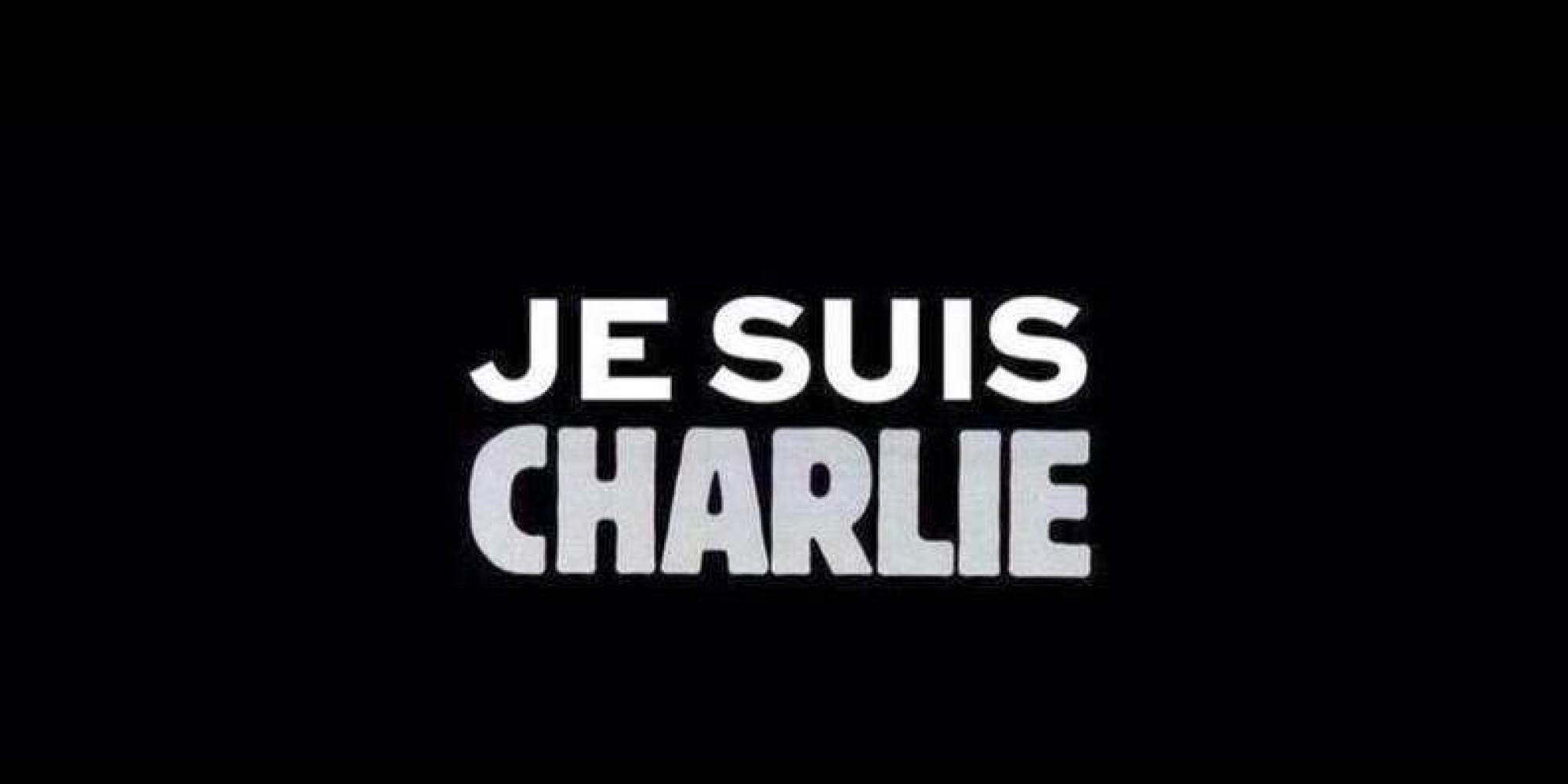 Claire Fournier et Florine Hénault
Sommaire :
Charlie Hebdo en bref
Les faits
Nous et Charlie Hebdo
Les réactions
Economie
Demain
Charlie Hebdo en bref
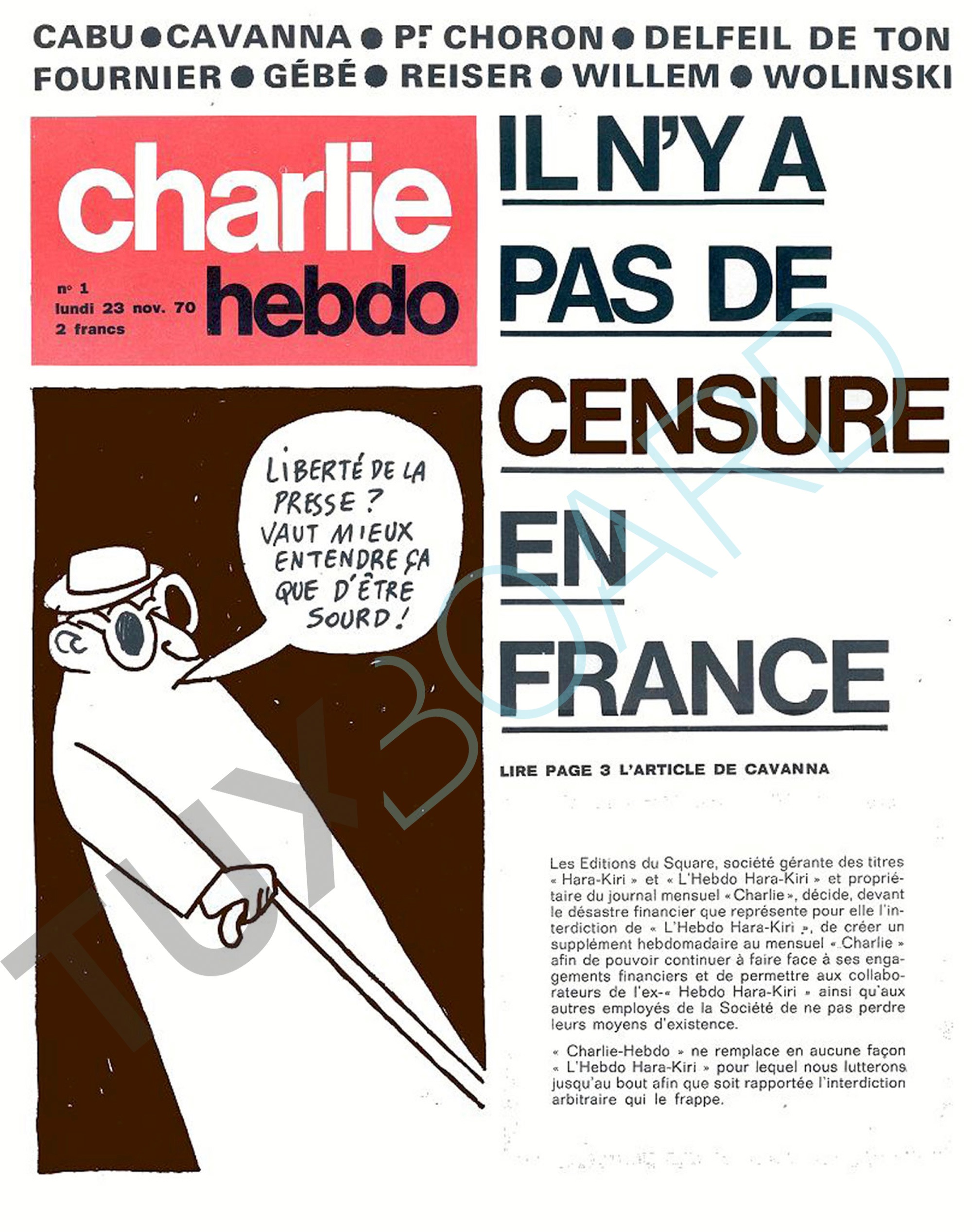 Créé en 1970
Journal hebdomadaire satirique
Se moque de tout
Charlie Hebdo n°1, lundi 23 nov. 1970
Les faits
Mercredi 7 janvier 2015 :  - Attentat : 12 morts dont Walsinky, Charb, Tignous et Cabu
Vendredi 9 janvier 2015 :    - Retrouvailles et mort des 2 terroristes, les frères Kouachi  - 4 morts
Mercredi 14 janvier 2015 :  - Sortie du n°1178; 7 millions d’exemplaires
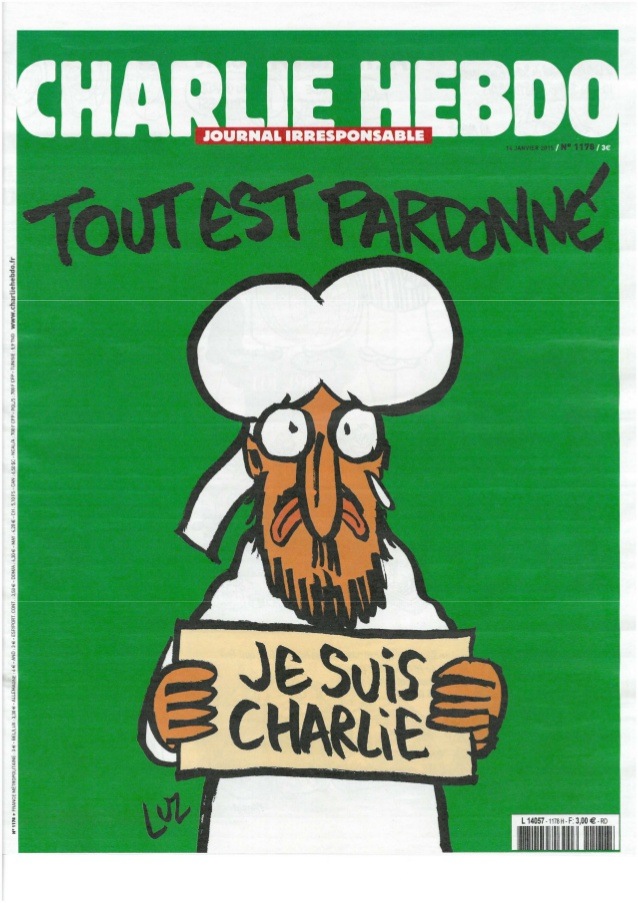 Charlie Hebdo n°1178, mercredi 14 fév. 2015
Nous et Charlie Hebdo
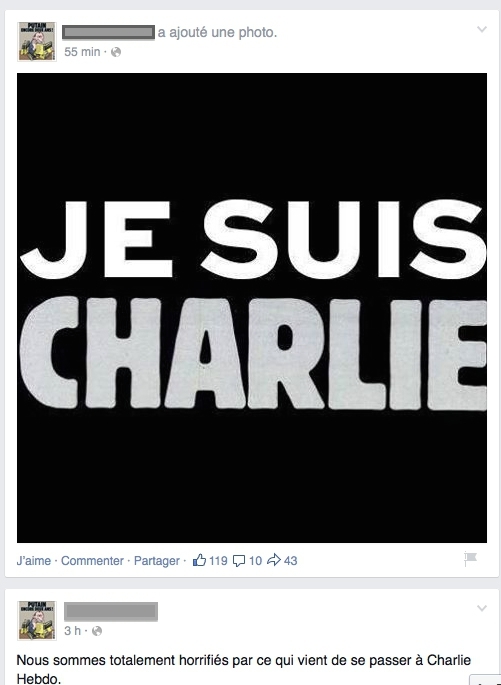 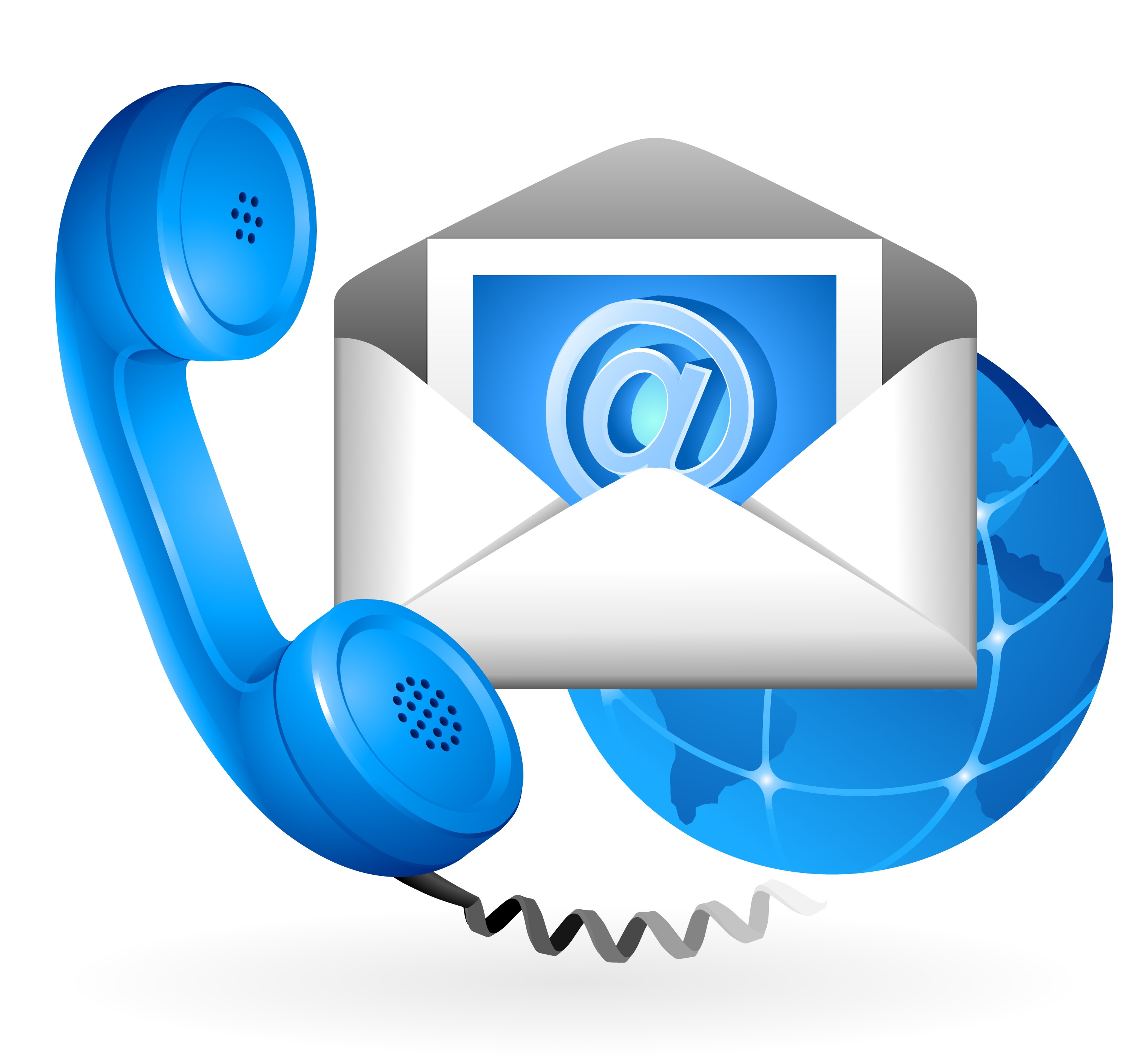 Les réactions
Le peupleNombre de personne rassemblées:  - France : 3,7 millions  - Paris : 1,5 millions  - Auvergne : 70 milliers
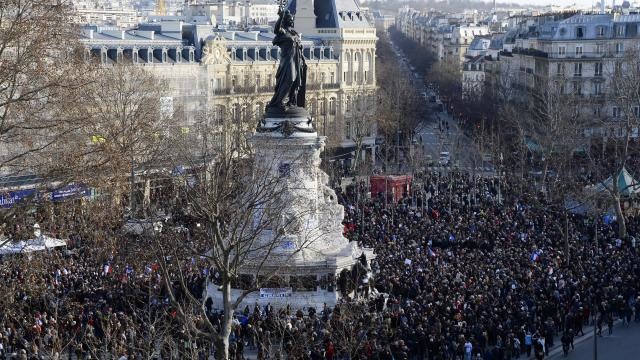 Manifestation Paris, 11 janvier 2015
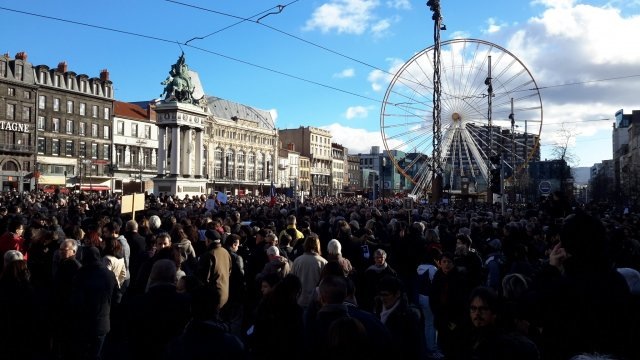 Manifestation Clermont-Ferrand, 11 janvier 2015
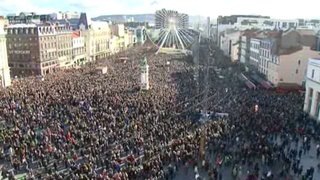 Les artistes    - Musiques d’hommage https://www.youtube.com/watch?v=-bjbUg9d64g&list=PLOG0TXm3JZV68LhaBOR_UgugY1lDPyej7 - Dessins d’hommage https://www.youtube.com/watch?v=P0cGNkDLDj8
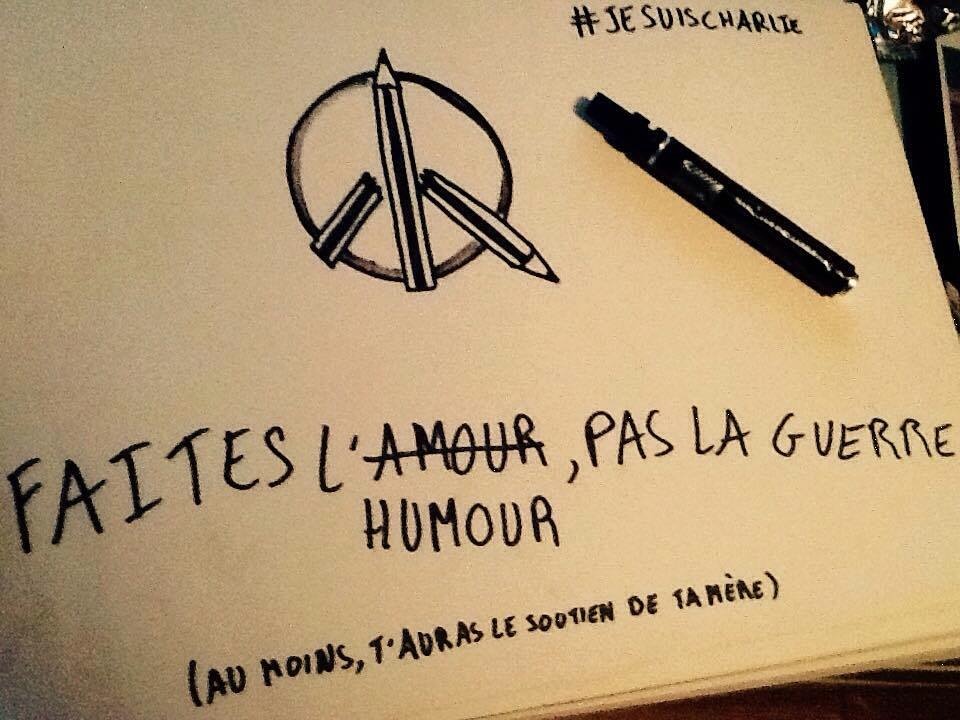 Maxime Teixeira
Presse  - Interview de Plantu au journal de 20hhttps://www.youtube.com/watch?v=AQMyEr5viw4
Etats  - Mobilisation du monde entier
Economie
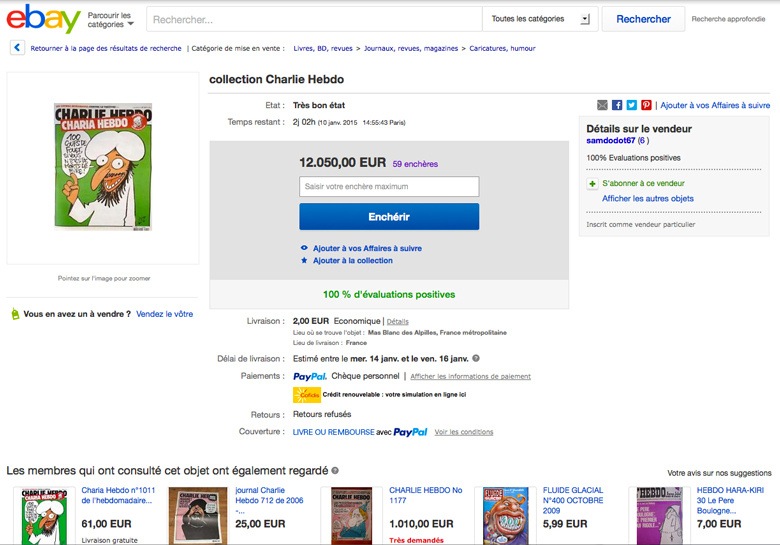 Demain
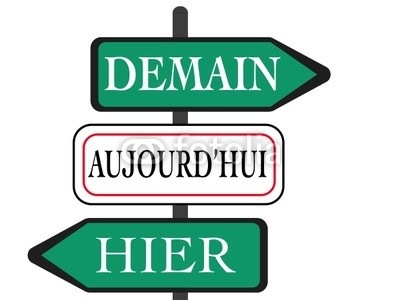 Merci de votre attention !
Claire Fournier et Florine Hénault